Interacciones interdisciplinarias

Biologia – Ingenieria – Medicina


Dr. Marco Atzori

Laboratorio de Neurobiologia del Estres
Neurofisiologia, Farmacologia y Conducta

Programa de Biologia
(Facultad de Ciencias)

Posgrado de Ciencias Biomedicas Basicas Aplicadas a la Salud
(Facultad de Medicina)

marcoatzori.org
Biología
Ingeniería
Biomedicina
Biología
Neurociencias
Fisiologia vegetal y animal
Estudio y proteccion del medio ambiente
Biologia celular y molecular
Diseño e instrumentación para experimentación en modelos animales; elaboración de software para datos biológicos y ecológicos
Aplicacion clinicas de resultados obtenidos con modelos animales.
Toxicologia ambiental
Ensayos clinicos
Programas interdisciplinarios tecnicos,medicos y biologicos de impacto social
Bioingeniería
Ciencias de la Salud
Diseño equipo e instrumentacion biomedica.
Optimizacion tecnicas de medicion y analisis de uso medico, quirurgico y terapeutico.
Neurodegeneracion
Fisiologia gastrica
Toxicologia ambiental
Ritmos circadianos y cancer
Microbiolgia clinica
Ciencias Dentales
Analisis de imagenes  biomedicas
Extraccion de informacion diagnostica
Metodos espectroscopicos clinicos
Elaboracion dispositivos bioelectronicos
Telediagnosis
Interacciones
Ingenieria – Medicina:

 - $$$$

- Rutina

- Riesgos asociados con el uso de aparatos
 y
 procedimientos  con pacientes
Seleccion, adquisicion y mantenimiento equipo medico o hospitalario

Computadoras para almacenamiento y datos e imagenes medicas pacientes
Sistemas compartidos de datos medicos
Sistemas expertos de diagnostico medico, pediatrico o veterinario
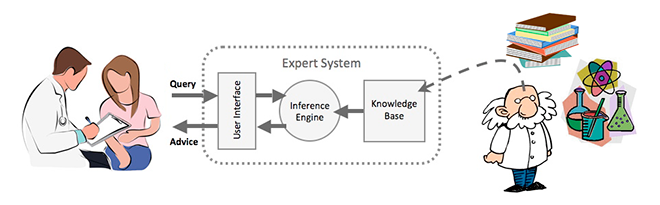 Sistemas de adquisicion y
 analisis de imagenes medicas biologicas histologicas

Rayos X
PET scan
TC
MRI
Ecografia/ultrasonido
Microscopia optica
Electronica
Fuerza atomica
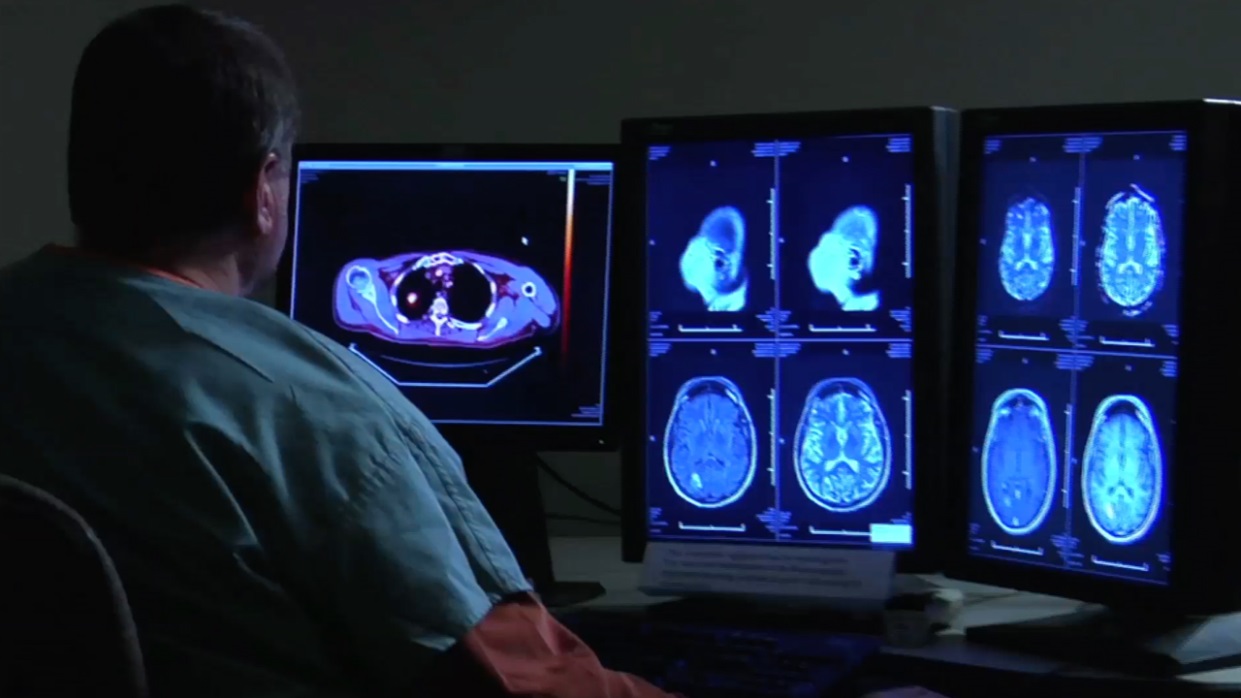 Aparatos diagnosticos diversos:

Analisis muestras
Hematicos
Orina
Heces
Geneticos (PCR)
Purificacion y destilacion de agua
Dicroismo optico
espectro de masa
Cromatografos
Espectrofotometros
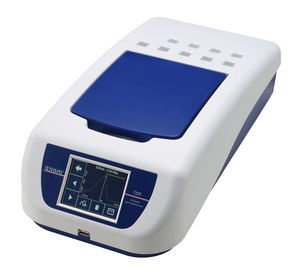 Electrofisiologia clinica

EKG
EMG
EEG
EOG




Estudios sueño, epilepsia

Deteccion senhal SNC para movimiento protesis

Estimulacion:

Musculares
Nervios perifericos
Nervios centrales (deep brain stimulation)
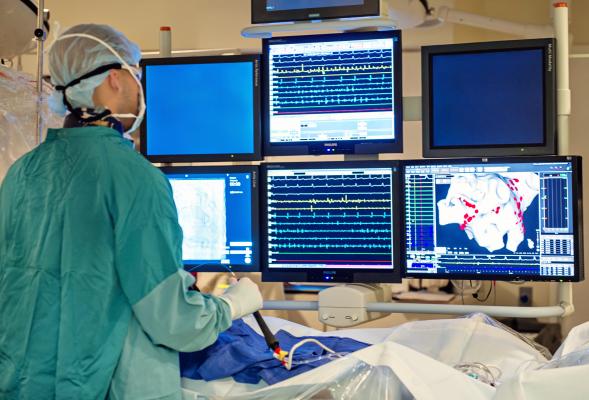 Quirofano

Control Instrumentos electromecanicos
Opticos (lasers para cirugia)
Microscopios opticos quirofano
Desinfeccion (autoclaves, rayos UV)
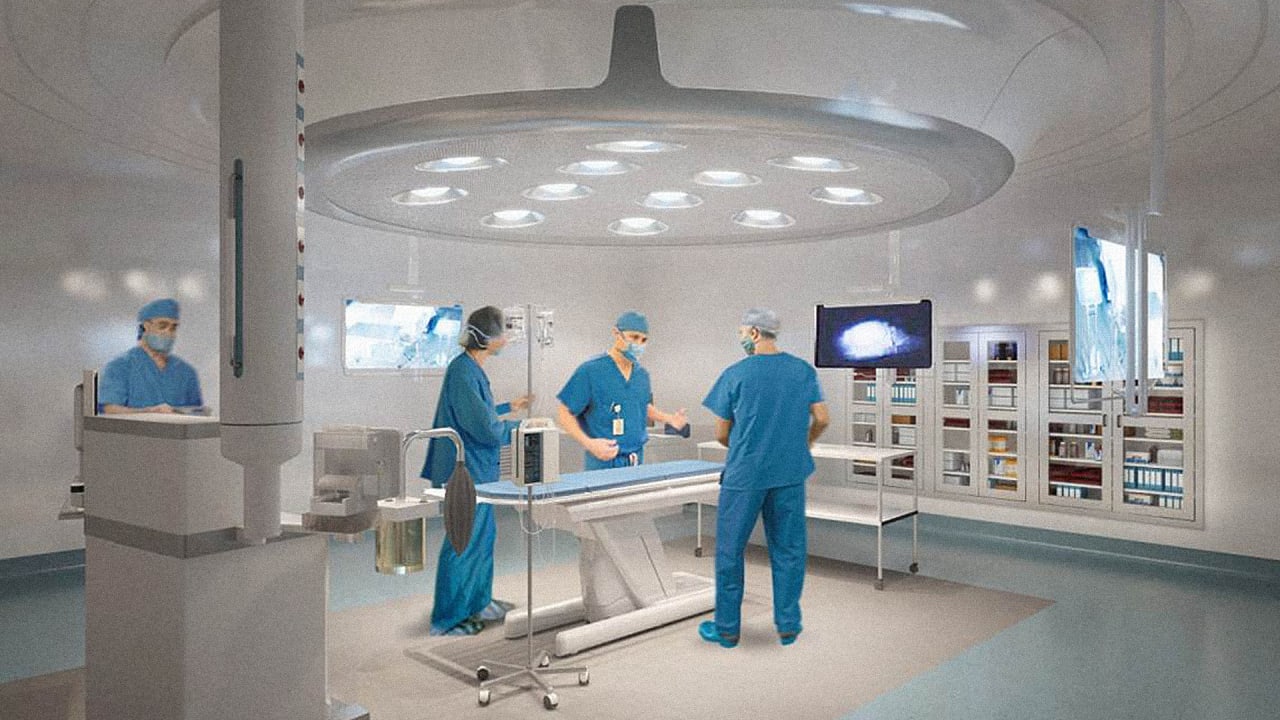 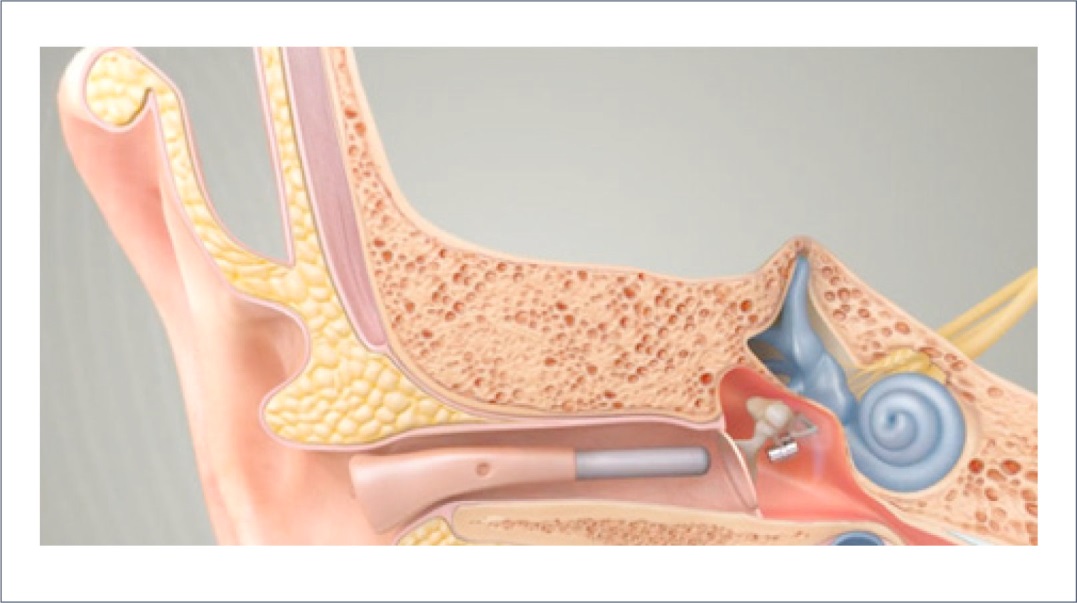 Protesis:

Mecanica
Acusticas





Control electrico/electronico
Control neural
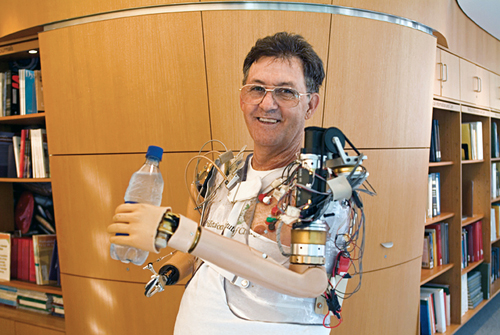 Diabetes:

Monitorage de glucosa en la sangre
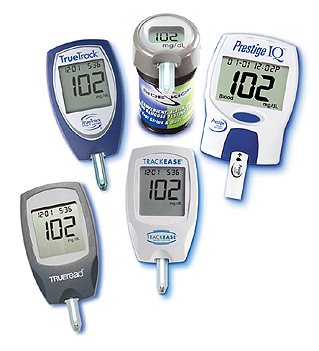 Gases de uso medico:

Monitor O2
Aparatos para liberacion de anestesicos volatiles
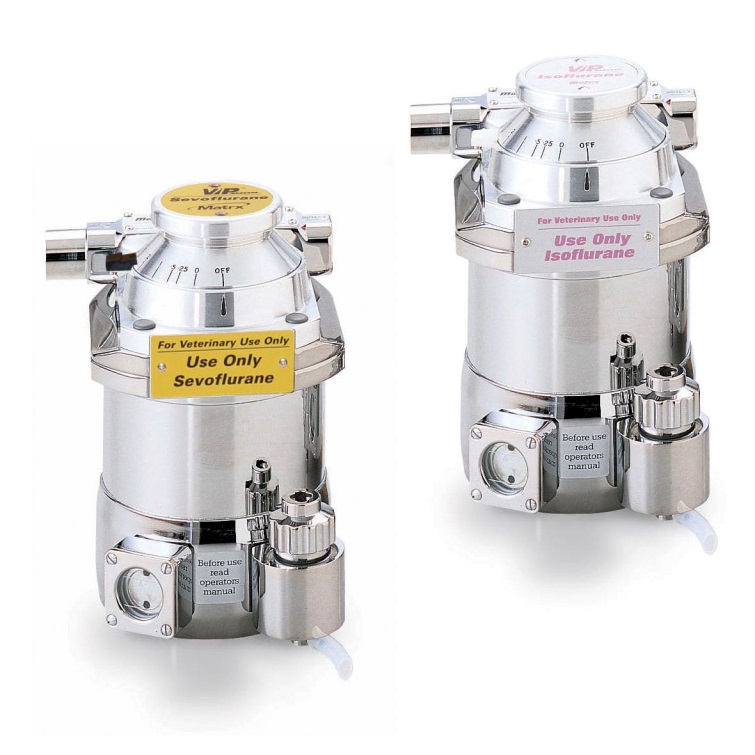 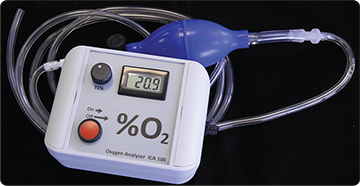 NO
Propofol
Isoflurano
Halotano
Aplicaciones con telefonos celulares

Hardware y software para Monitor
 presion arterial
Respiracion
Esfuerzo muscular y otros parametros bioquimicos y fisiologicos
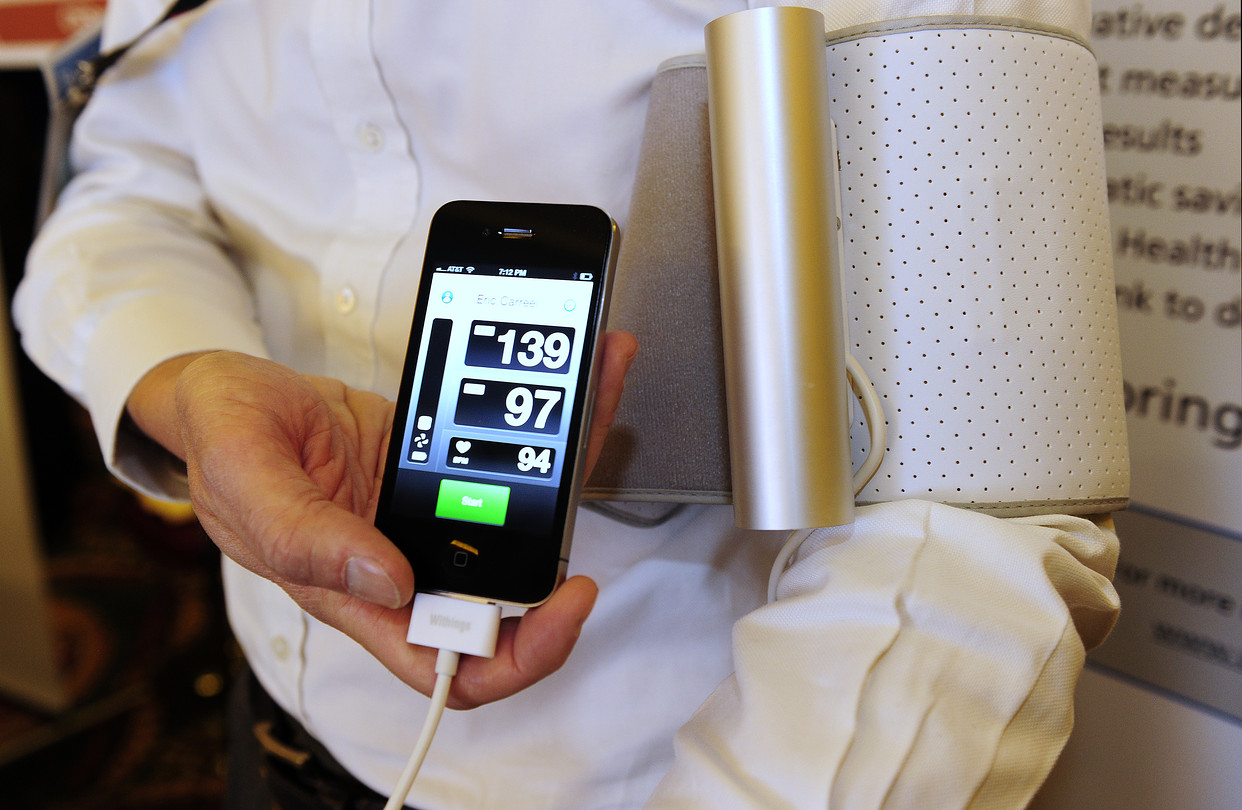 Genetica:

Controladores electronicos secuenciadores (PCR)
Software de reconocimiento automatico de secuencias
Reconocimiento alteraciones genetica con comparacion con bancos de datos
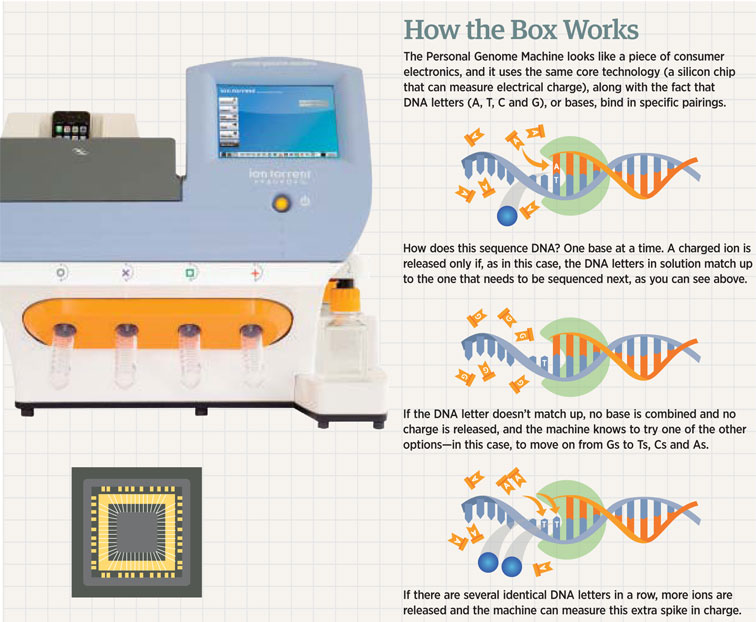 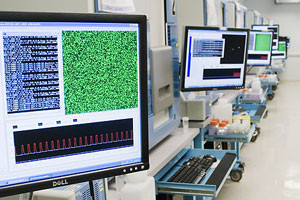 Medicina de urgencia

Aparatos para uso en la sala de emergencias
Aparatos de asistencia medica portables  para ambulancias o
Consultorios mobiles
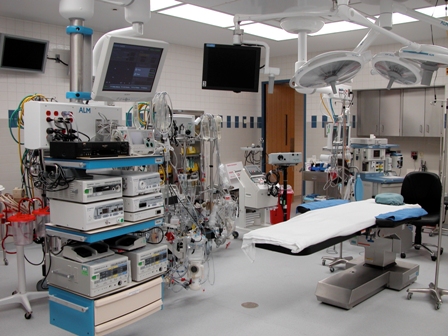 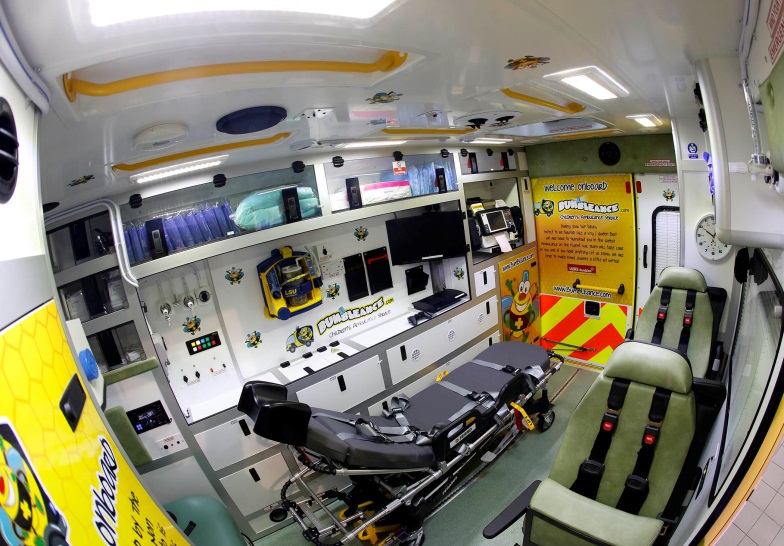 Seguridad hospitalaria

Aparatos electro-magneticos
Hidraulicos
Mecanicos
Accesibilidad a  ambientes y aparatos de medicion e imagen
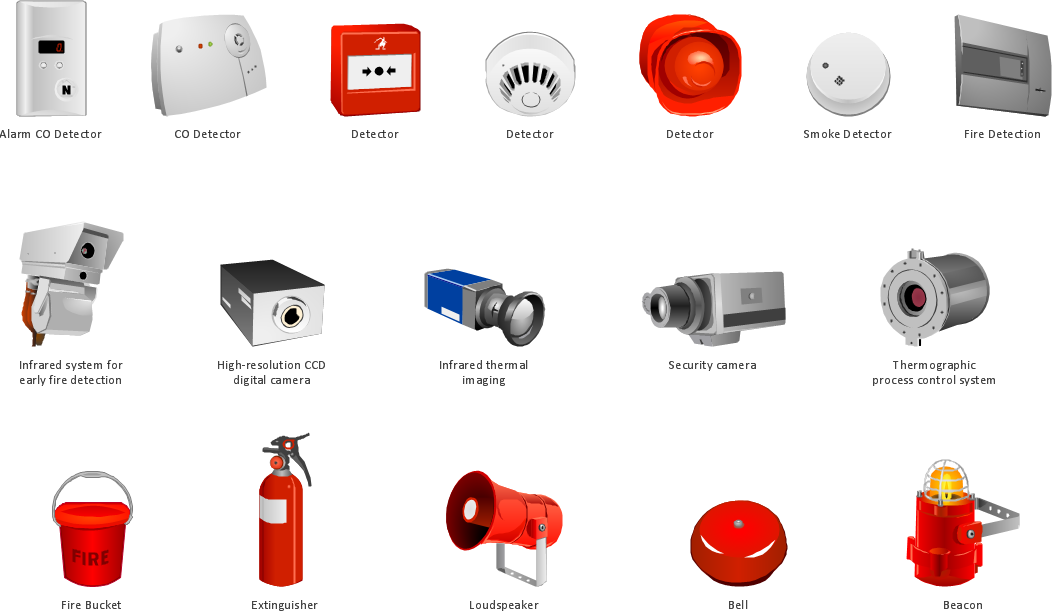 Valvulas hidraulicas (shunts)
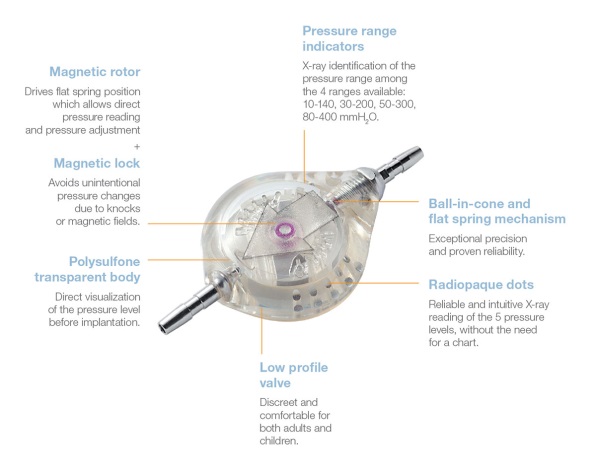 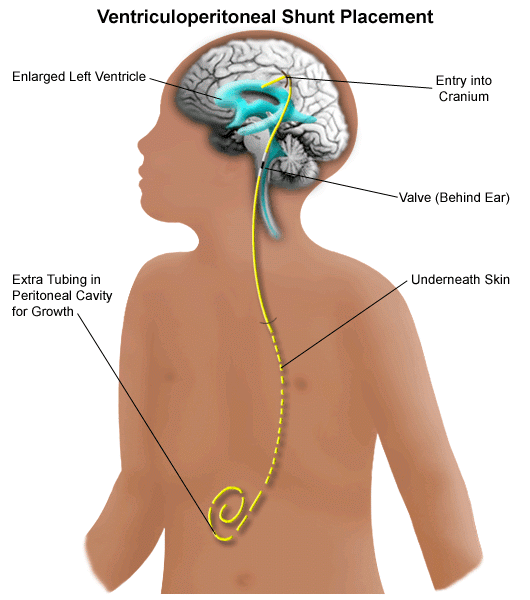 Marcapasos cardiacos
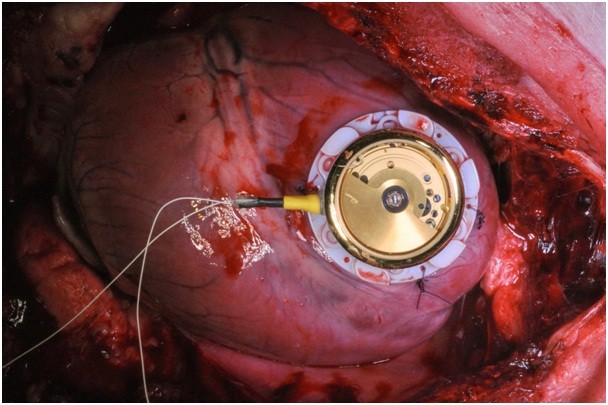 Estimuladores nervios perifericos
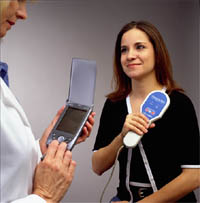 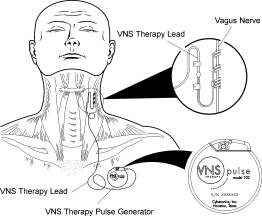 Efectiva en el tratamiento de la epilepsia
> 60,000 implantados en los EEUU
- Mediciones en fisiologia del deporte y del trabajo
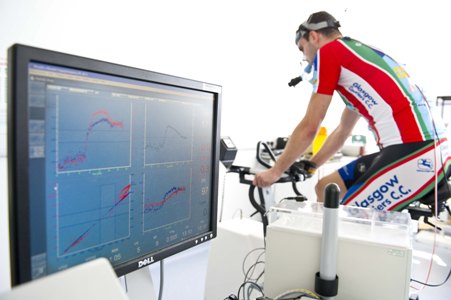 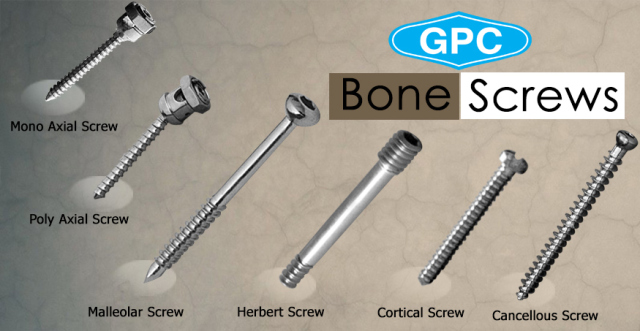 Ortopedia:

Traccion mecanica
Restrictores
Tornillos
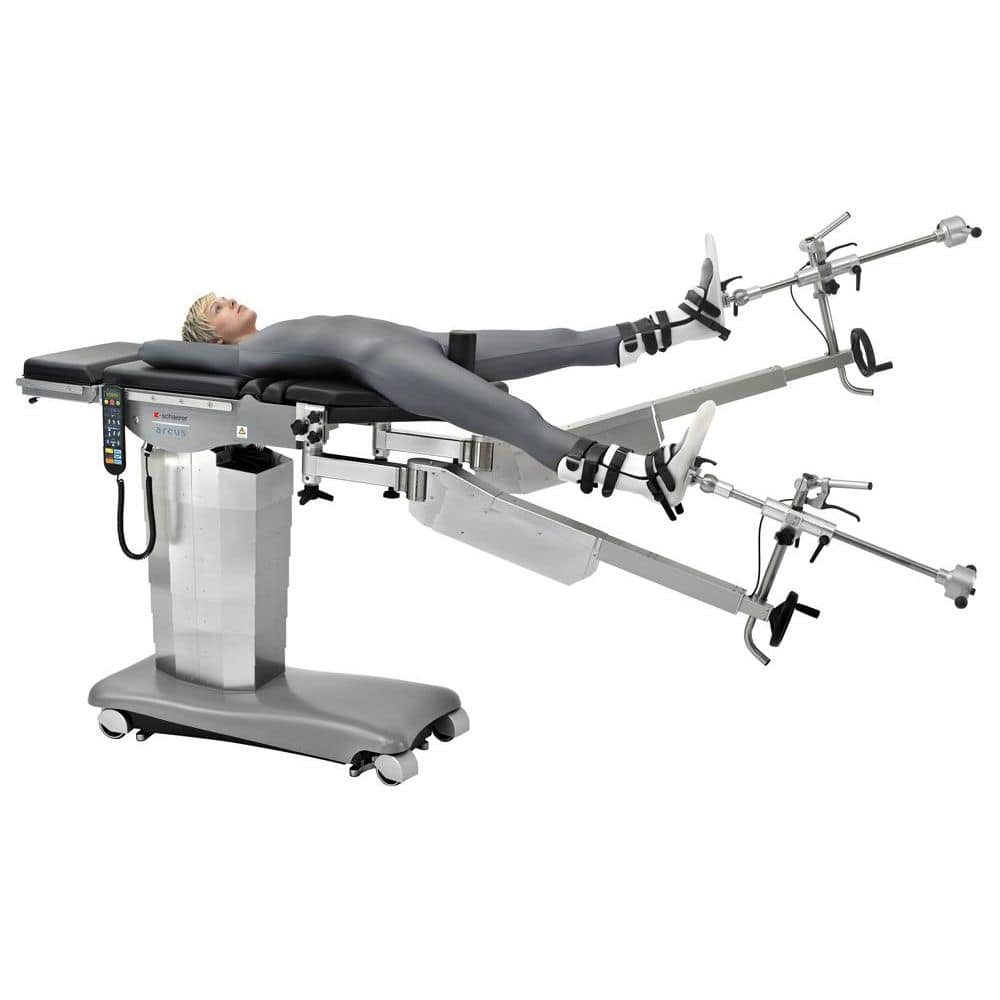 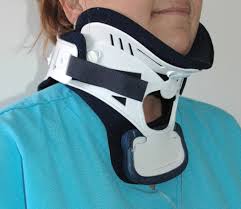 Aplicaciones en fisioterapia

Calentadores electricos o no electricos para partes del cuerpo
Vibracion
Masaje
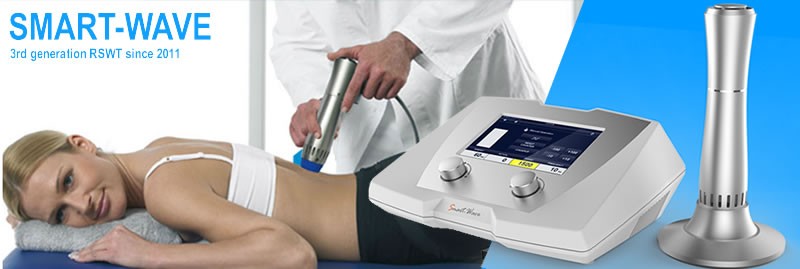 Bio-ingenieria en la dentistica

Taladros
Desarrollo y mediciones materiales

Preparacion protesis
Sistemas de imagenes dentales
Fresadoras para fabricacion protesis, coronas e implantes
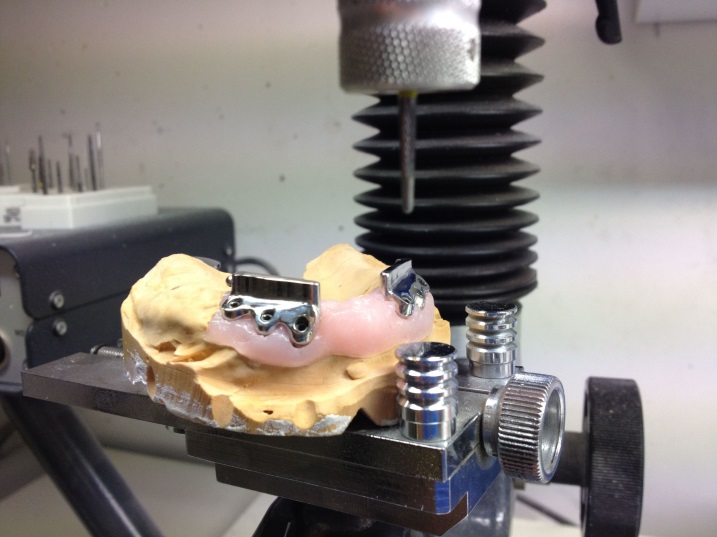 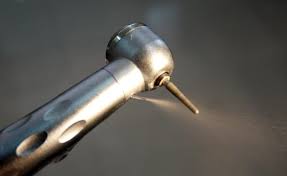 Interacciones Ingenieria – Biologia


En general hay menos $$$

Menos rutina

Mas inovacion
Necesidades para el ingeniero

Darse cuenta de la complejidad de fenomeno biologico:

Vulnerabilidad y riesgos del paciente y del organismo biologico en general

Resistencia: explotar las capacidades a veces insospechadas del organismo

Entender el proposito y el lenguaje del medico, del biologo, y del investigador en las ciencias de la vida en general 

Estar listo y abierto mentalmente para

1) integrar, ofrecer, mediciones de nuevos parametros relevantes para terapia o medicion biologica
2) proponer intervenciones o mejoras de procedimientos terapeuticos y diagnosticos
Sensores y analisis experimentos de fisiologia celular
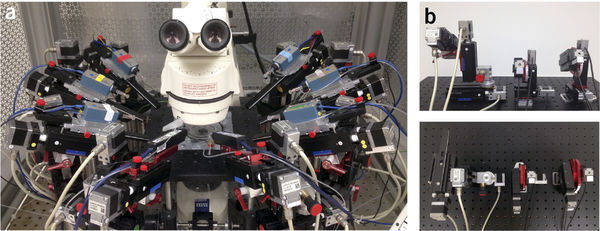 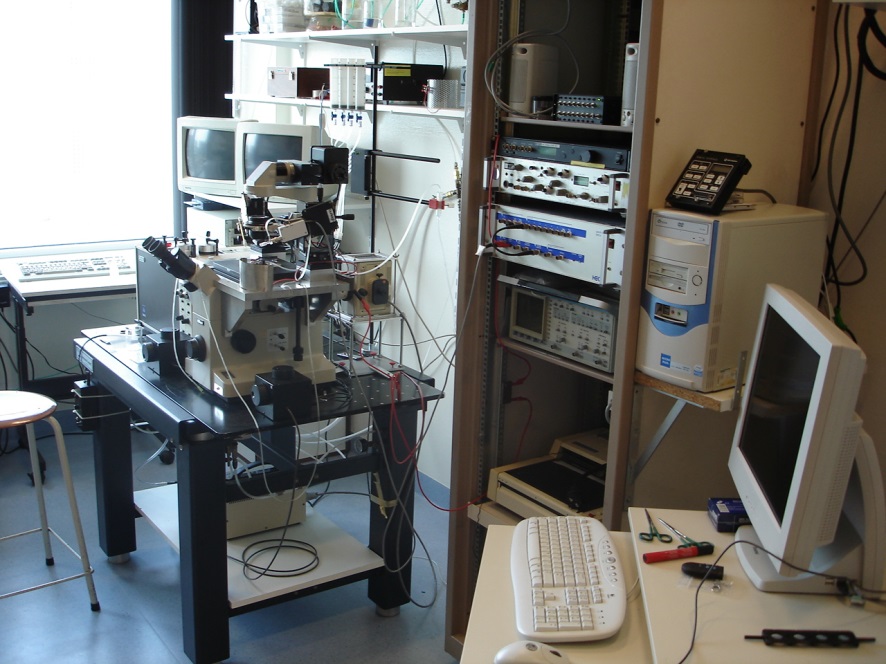 Sistemas de patch-clamp
Sensores y analisis experimentos de fisiologia  de sistemas
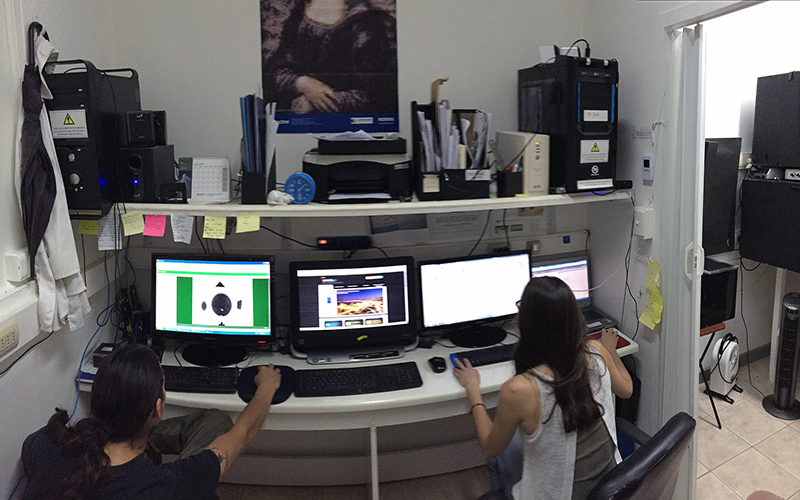 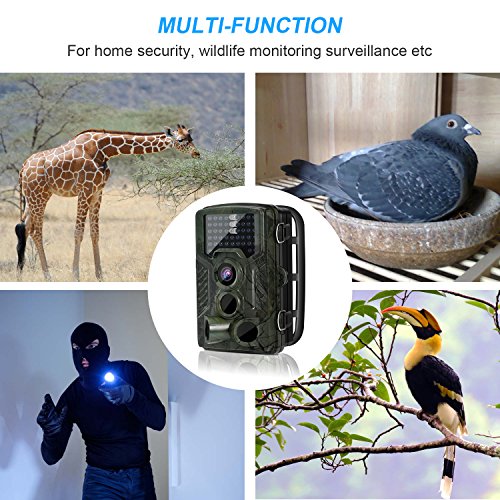 Control de medio ambiente:

Hardware y software para monitoreo ambiental

Camaras activadas por movimiento para monitoreo especies a riesgo
Imagenologia para el control de plagas

Analisis imagenes satelitales
Preparacion sistemas con drone para  toma de imagenes
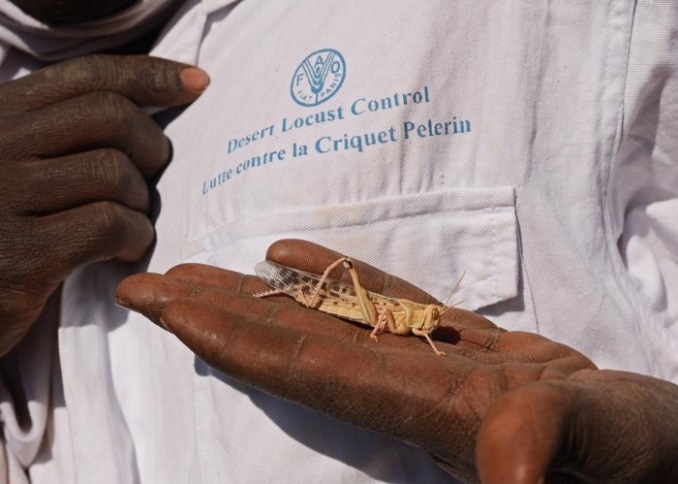 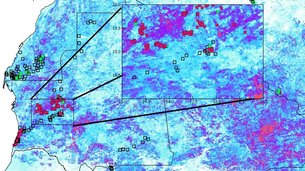 Uso de drones en la biologia
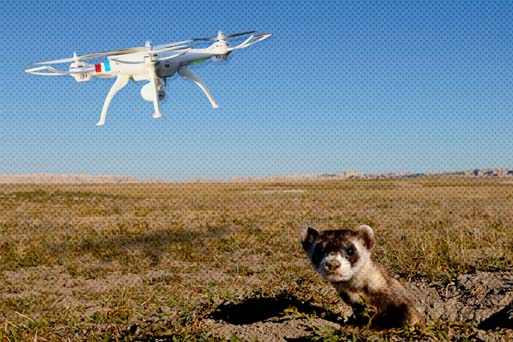 Proyecto, manufactura y mantenimiento
Para monitoreo de POLUCION

Quimica/toxicologica
Radioactividad
Genetica (kits  PCR para genes especificos, multi array)
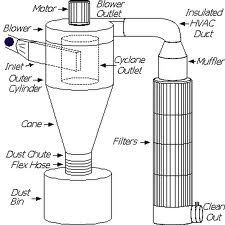 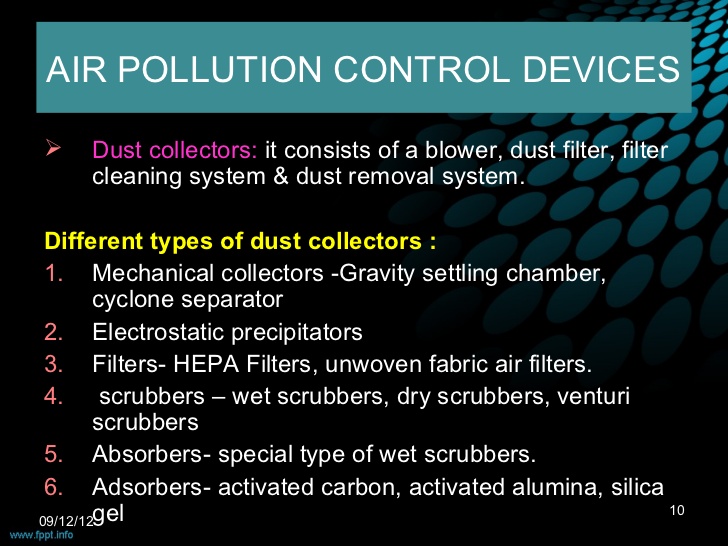 POLUCION acustica
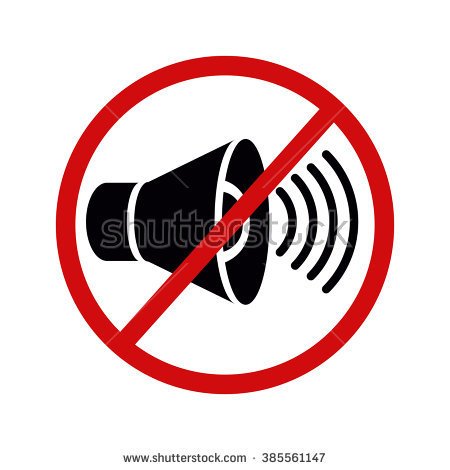 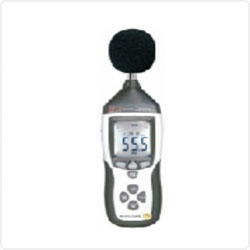 Medicion parametros fisico-quimicos

pH
Osmolaridad
Presion parcial de gases
Alcoholemia
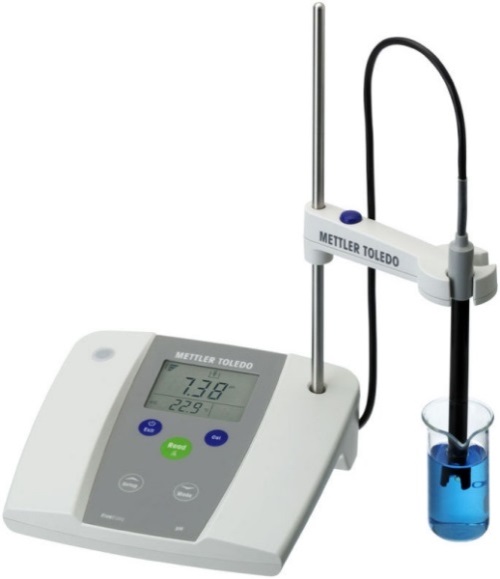 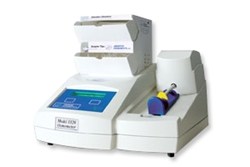 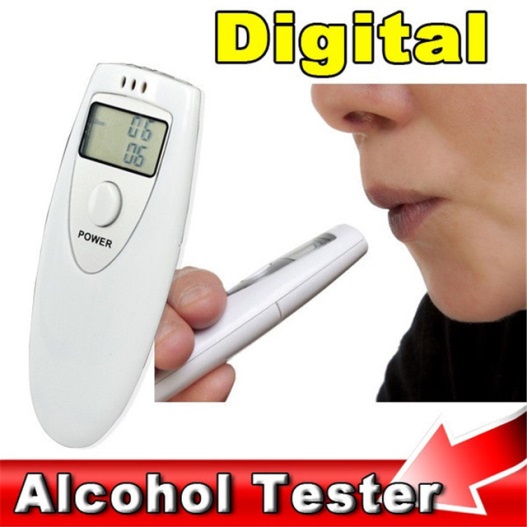 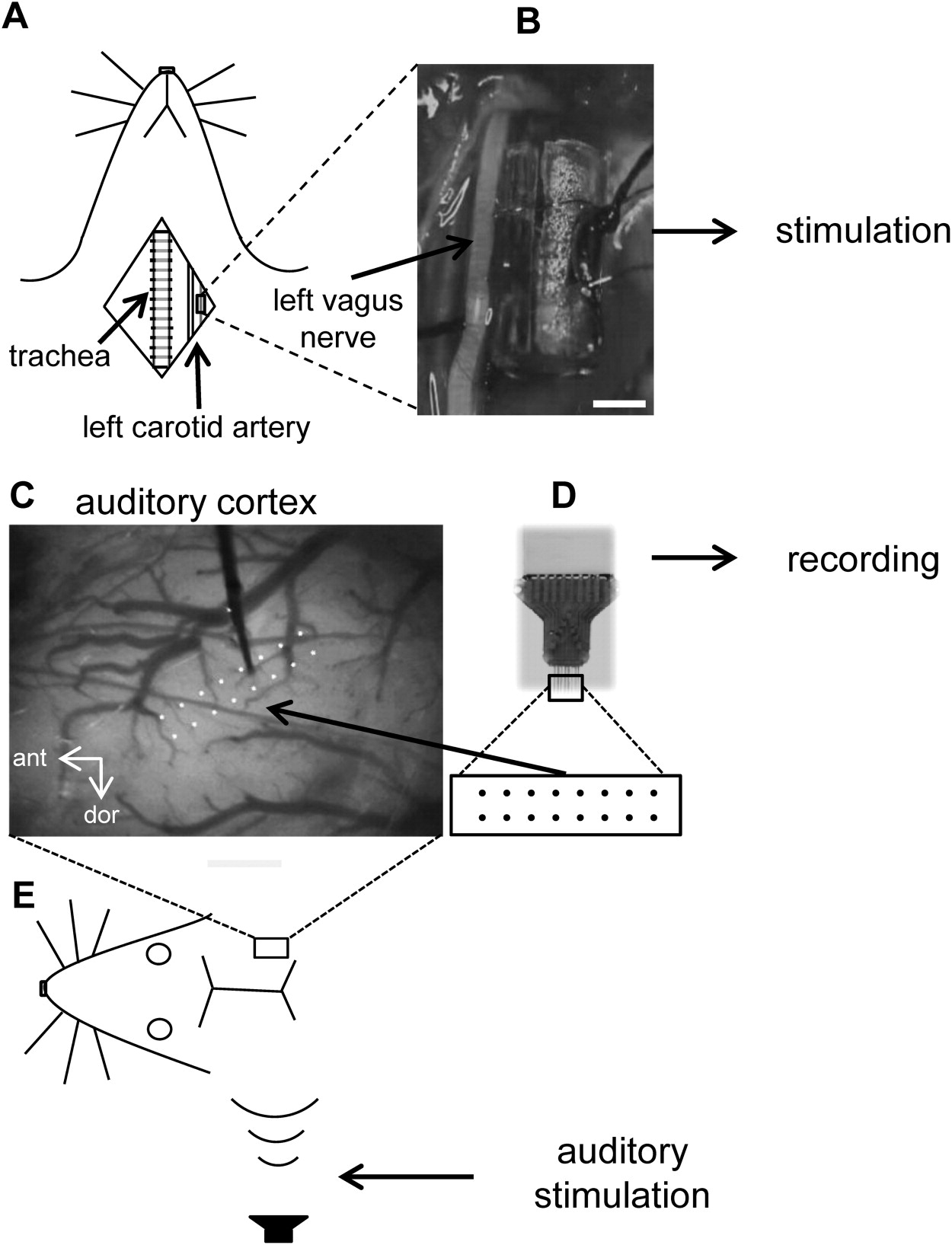 Neuroscience. 2011 

Vagus nerve stimulation modulates cortical synchrony and excitability through the activation of muscarinic receptors. 

Nichols JA1, Nichols AR, Smirnakis SM, Engineer ND, Kilgard MP, Atzori M.
La estimulacion del nervio vago induce desincronizacion de la señal cortical en la corteza auditiva
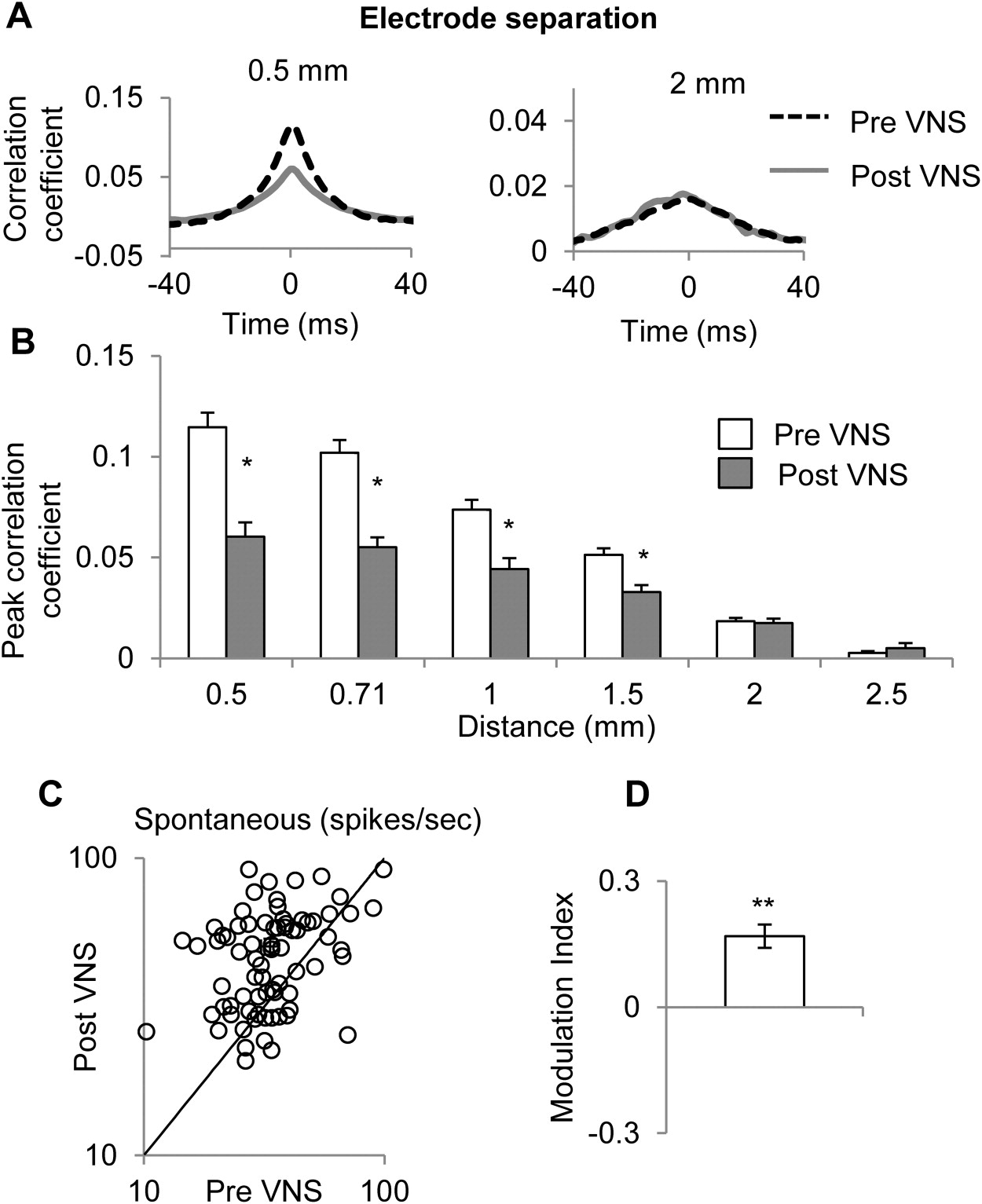 Nichols et al.,
Neuroscience, 2011
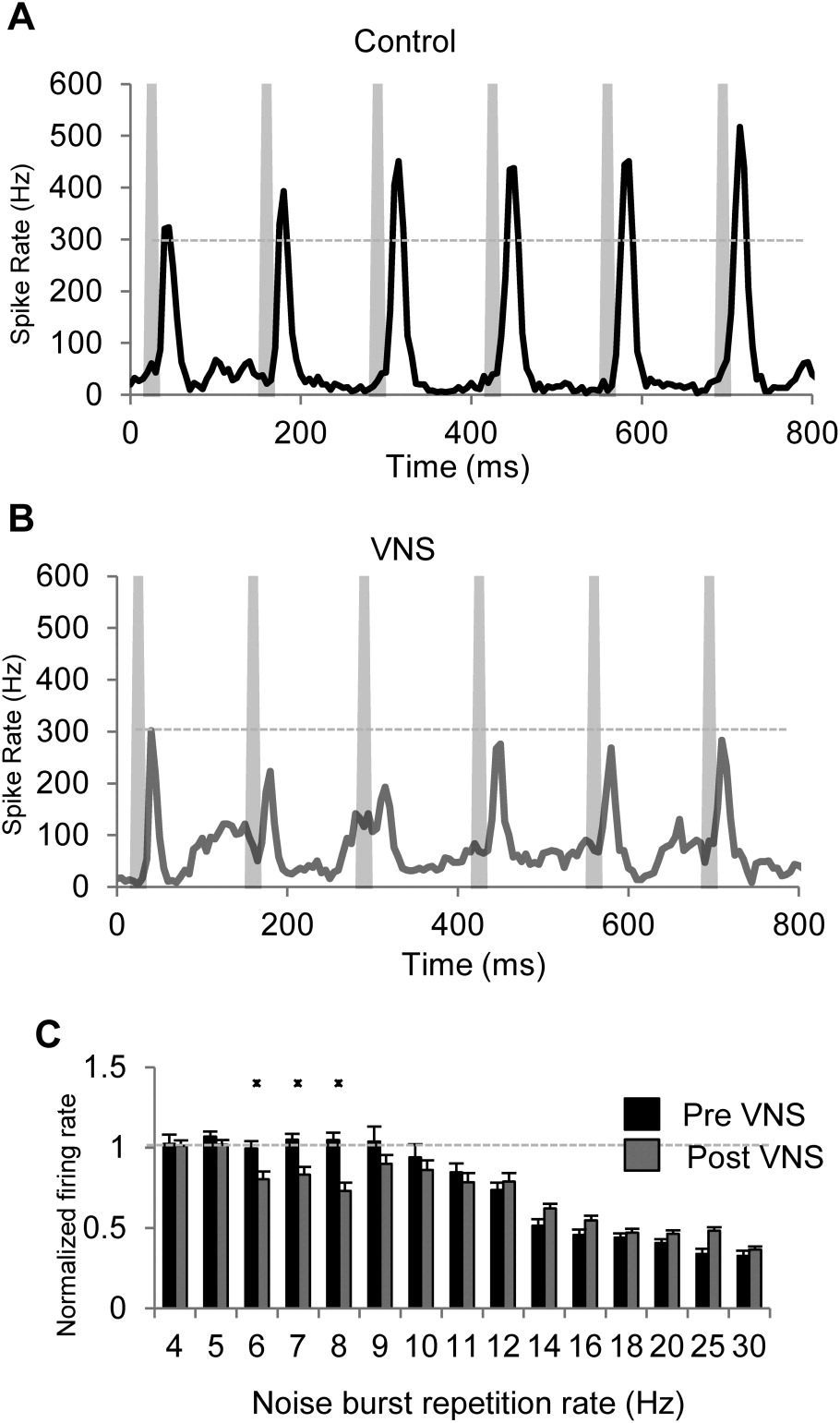 La ENV reduce la señal cortical
Nichols et al., Neuroscience, 2011
El efecto de la ENV depende de dos factores:
Frecuencia del estimulo
acetilcolina
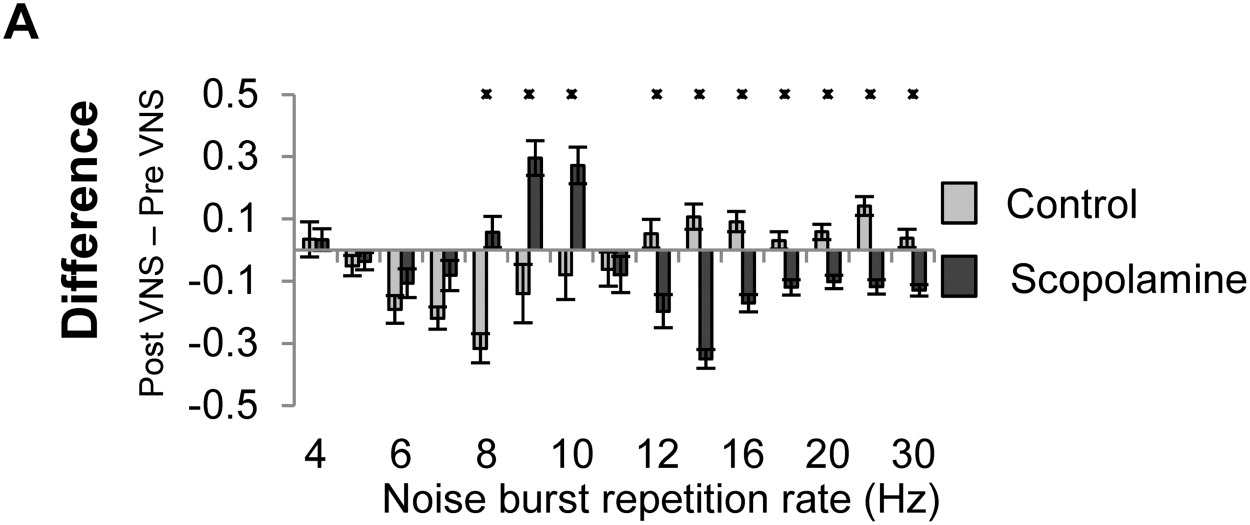 Nichols et al., Neuroscience, 2011
Experimentos conducta con animales

Control y deteccion de parametros de conducta
Roberto Cuevas Olguin
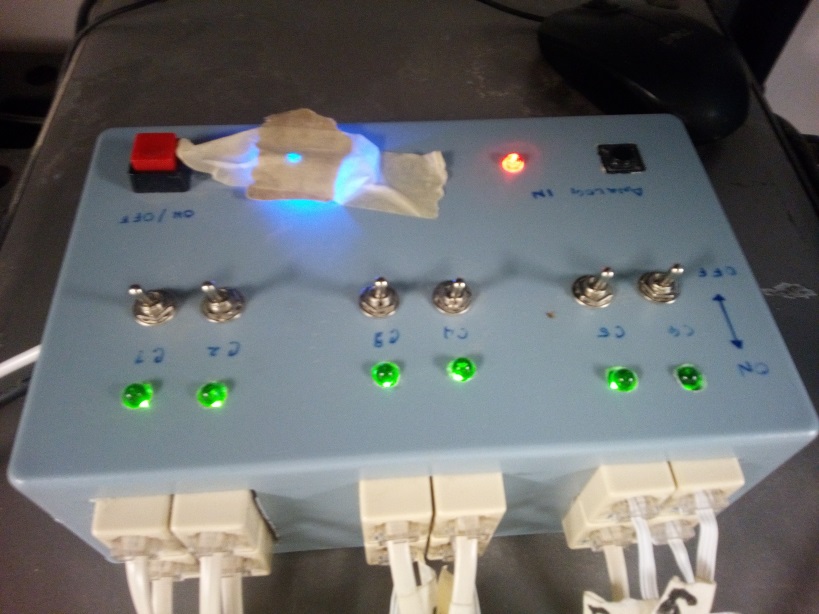 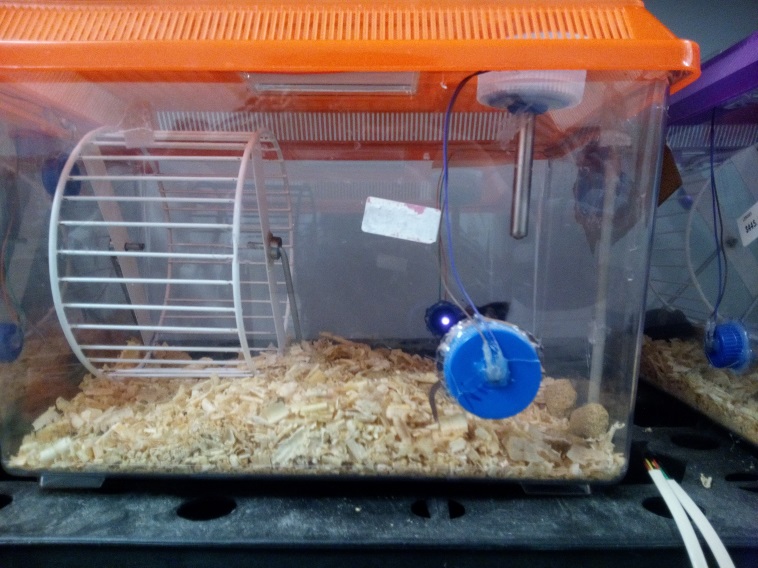 Deteccion movimiento roedores de laboratorio
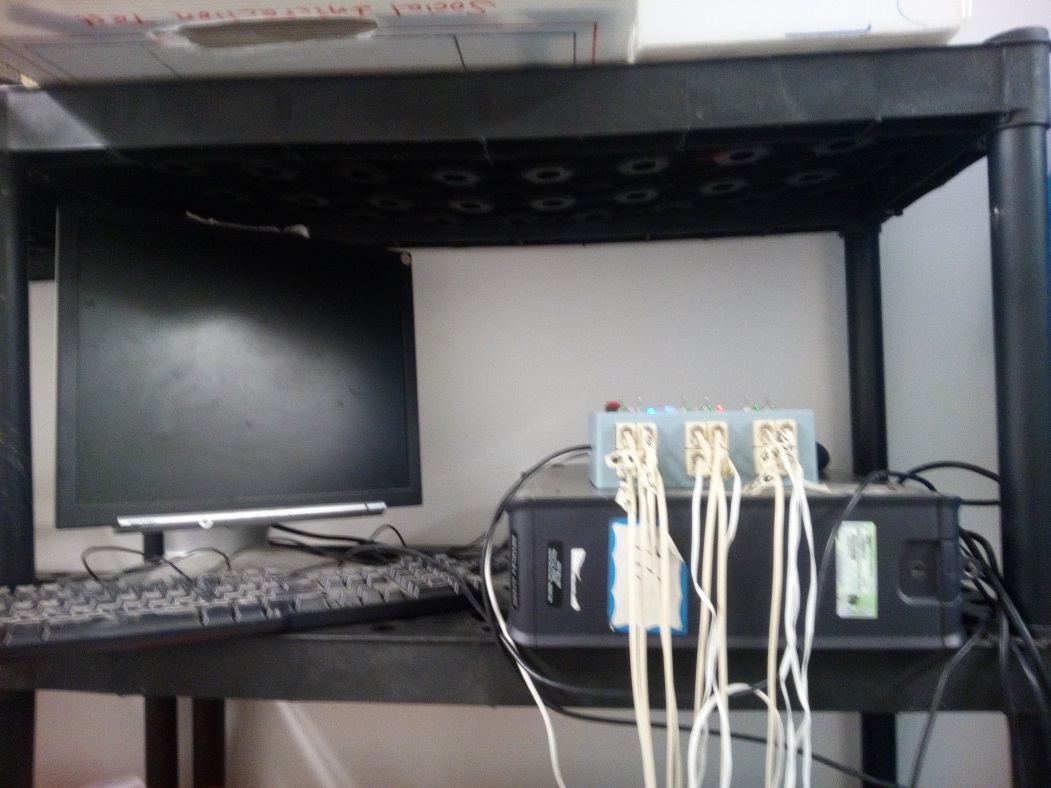 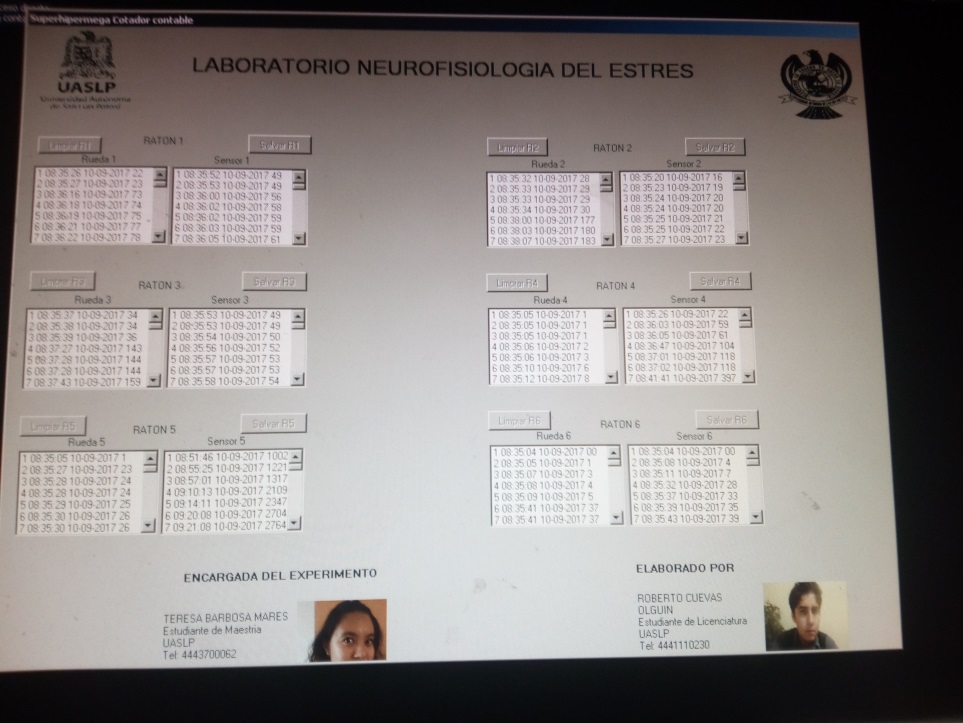 Gracias
marcoatzori.org